AMT流程价值系列
流程革命
让战略落地的流程管理
CONTENT
01
05
流程理念
流程细化和优化
02
06
流程浮现
基于IT的岗位标准化工具箱
03
07
考核流程的方法
流程变革的推行
04
08
指导具体流程的业务原则
流程的持续评估和改进
方向的具体体现，规定了术和器的内容和形式
技术手段实现管理目的
软件和工具
制度、规则
道
器
术
法
思想、观念
方法和手段
保证法的落实，规定了器的边界与功能
方向，规定了法的原则
流程理念
01
流程优化与组织结构调整的关系
流程如何应对内外部环境的变化
流程管理的新理念：BPO
流程的定义与组成要素
流程如何和业务紧密结合
流程如何实现战略落地
流程的本质
不同的客户和价值体现决定不同的流程
会议室管理流程
价值
客户
客户：使用会议室的人员
价值：为集体讨论和决策提供便利
流程设计：简化使用手续，尽可能便捷
6
活动间的关系
流程       要素
输入
6个要素，以终为始
输出
活动
客户：公司
价值：保障公司资产安全
流程设计：使用及管理要求较多，确保资产安全
两个关键要素：客户和价值
流程的客户是谁？
流程给客户创造的价值是什么？
服务导向
管控导向
流程的特点
流程分层分级，组成流程的的活动本身也是个流程
按照时序从一个活动到另一个活动，不是静态的
存在于任何事物或行为中
层次性
内在性
动态性
整体性
结构性
目标性
流程追求整体的优化，非局部优化
流程的结构表现可以串联、并联、反馈
有明确的输出
流程是业务的载体，从业务中来，到业务中去
业务流程的形成
用现场流程暴露问题
不抽象不美化
跳出流程来识流程
使用跨职能的流程图
可以依据情况增加流程要点、阶段、责任人、时间、ISO9000等内控体系要求
分析流程在整体流程中的位置，与其他流程的接口关系
避免业务活动切分不清
避免业务颗粒度描述不一致
避免流程之间关系不清，没有清楚的把握上家和下家
一定是实际操作
颗粒度需要足够细
不要流水账
多一些维度和属性
常见问题
颗粒度太粗，没有完全呈现现状，不能发现问题
√
×
普遍描述的流程：
申购—审批—下单—到货—验收—入库
流水账描述，不能体现管理要求和经验
我们需要掌握和了解的问题：
仅关注流程内部，不考虑接口，流程之间切分不清
申购是否在电脑上误操作了3次？
审批是否排队等待了2天？
是否反复找领导4次？
下单是否和供应商纠缠2回？
流程是企业战略实施落地的作战图
战略执行保障体系
以会议管理、经营分析、预算考核为基础建立企业计划
战略
控制层
以业务流程、岗位职责、绩效测评为基础，构建各职能稳定的流程执行层
流程执行层
以信息技术为基础的支撑平台：ERP/CRM
支撑层
流程与组织的关系
价值创造模式
如：
哑铃结构
终端为王
集中化-一体化运营
制定流程文件
组织调整
即：高阶流程
即：低阶流程
高阶流程决定组织，高阶流程和组织共同决定低阶流程
流程与组织的关系
流程的设计=管控活动的设计+专业活动的设计
管控活动根据企业的管控、组织和职责确定
专业活动根据公司内或行业内最佳实践设计
流程和组织的调整
组织调整是表面调整，需要匹配流程、制度、薪酬绩效
01
配备流程管理部门，当组织调整后，迅速反应，迅速开展流程、制度、薪酬、绩效、内在业务核心能力、人员技能的连锁调整
组织结构调整后，请留出充足的时间给予流程制度薪酬绩效等内在的调整
04
02
03
调整组织后，需要宣贯调整的目的和意义，才能保证手脚和大脑共同作战
流程如何应对内外部环境的变化
不断沉淀创新，形成持续改进的机制和文化
外部环境是否发生了变化
客户需求是否发生了变化
现有流程运作效率与竞争对手相比如何
建立持续优化机制
定期回顾分析
随着组织扩张，原有流程文件是否适合现有企业
部门摩擦事件是否经常发生
客户满意度是否淹没在庞大的官僚机构中
业务流程外包BPO
市场调研
流程外包关键
人力资源
渠道外包
外包流程不如内部流程稳定，需打破企业间的壁垒，建立以统一产出服务为导向的价值体系
常见的外包
数据处理
IT
02
流程浮现
什么是“端到端的流程”
端到端的流程的分类与表述
从端到端的流程到企业整体流程框架
企业流程的分类分级
盘点企业流程的注意事项
端到端的流程
端到端的流程分类
战略发展流程
什么是端到端的流程
业务全程闭环
核心业务流程
从开始到结束
管理支持流程
从发起到完成
PDCA循环
两头在外
端到端的流程呈现
SIPOC图
供应商（supplier）
输入（Input）
流程（Process）
输出（Output）
客户（Customer）
供应商提供的东西
向流程提供关键信息、材料或其他资源的人或群体
使输入物发生改变的一组步骤，理论上，这个过程将增加输入物的价值
流程的最终产品
接受输出物的人、群体或流程
能在一张简单的图中展示出一组跨越只能部门界限的活动
不论一个组织的规模有多大，都可以用一个五列的描述框架来勾勒其端到端的流程
有助于保持全景视角，还可以向全景中鞥家需要的构成成分
运营类流程
APQC
流程框架
3.0
产品/服务的营销与销售
2.0
产品/服务设计开发
1.0
勾画愿景和战略
5.0
客户服务管理
4.0
产品/服务交付
管理与支持类流程
流程框架
6.0开发和管理人力资本
反映业务运作特点
突出企业战略及核心竞争力
体现企业各业务领域的定位和相互间的逻辑关系
7.0信息技术管理
8.0财务管理
9.0资产获得、建设和安全管理
10.0环境、健康和安全管理
11.0外部关系管理
12.0知识、改进和变革管理
流程分类分级
一级流程
价值链的构成部分，高阶流程，称之为“域”
中阶流程，“域过程”
二级流程
由子流程和业务活动构成的低阶流程
三级流程
流程分类
流程分级
流程的分类分级首先要从管理要求的角度出发对业务分类，先区分管理的差异化，再追求标准和精细化
不同管理对象流程的目标和流转环节差异较大，可分为不同的流程
如果一个二级流程描述较为复杂，可将其中一部分独立为其子流程
多个流程都会用到的公共流程分解出来作为单独的流程
流程分类分级
既体现流程体系的完整性和逻辑关联性，又清晰的界定流程的边界
流程清单
04
同步完成岗位名称的梳理，方便对岗位进行结合流程的考核
03
05
06
07
帮助企业发现业务盲点、业务冗余
建立一致的工作语言，统一认识问题的思维结构
02
帮助企业进行整体观察，重塑以客户为导向的业务链
提供了不同企业间流程借鉴的可能性
01
流程清单的作用
从本质上说明企业如何创造价值
建立了企业可持续积累的架构
流程盘点注意事项
流程制度融合，层级清楚，6大口诀
强调原则、准则等非流程特性
管理制度
管理规定
管理办法
实施细则
工作条例
强调步骤、方法等流程特性
制度的流程特性
流程的原则
各级流程分解
各类操作规范/sop
流程盘点注意事项
流程制度融合，层级清楚，6大口诀
从头到尾，尽量中间不间断
01
紧急采购流程
采购流程
一般采购流程
频率不同的流程，可以形成自然的流程断点
02
01
宁连不断
供应商认定流程
采购流程
下单采购流程
将“节”做出亮点
03
05
命名两端
章
采购流程
04
追求在章
02
频率分开
节
战略采购流程
段
战略供应商认定流程
做好企业级的流程，如IPD/ISC
04
03
亮点在节
06
宁缺毋滥会议紧牵
用流程的起点和重点命名，如“从接收订单到付款”
05
流程清单不必要大而全，如后期有定期的会议围绕这个流程，就列入到流程清单
06
03
考核流程的方法
流程好坏的判断标准
好流程的九个特征
流程的绩效指标的建立
建立面向流程的考核体系
面向流程的绩效考核与三大绩效考核模式的异同
什么是好的流程
能实现增值的流程就是好流程
流程工具：ASME，判定流程增值or不增值
好流程的9个特征
多次运作过程中具有稳定性
05
流程本身考虑到了基于不同业务分类的多样化
是否有大量例外的考虑
04
06
包括运作过程中需要的信息及结果性的事实
是否与组织、绩效三者有内在一致性
03
07
包括大量具有商业价值的规则
02
包括流程运作所需要的资源
08
包括完整的5W2H及流程相关的要素
01
是否有核心的原则
09
流程绩效指标的建立
过程指标
结果指标
对容易出现问题的关键流程节点设置的过程监测指标，用于过程分析和改进
通过这个流程为企业带来的直接业务效益
“你不能衡量它，就不能管理它”
建立面向流程的考核体系
08
做行动
根据结果提出改进计划
出结果
通报排名
07
06
比数据
采集实际值与目标值比较
定标准/目标
smart原则
05
04
选定对象
确定指标责任人
设定指标
简洁、少量、与战略一致
03
02
筛选流程
选择关键流程
明确目标
01
建立面向流程的考核体系
计划导向
单一/统一的业务结构
操作控制
开拓扩展期
KPI【关键业绩指标】
三大既有考核模式
计划与结果结合
一元向多元的转变阶段
战略控制
战略转型期
BSC【平衡计分卡】
结果导向
多元业务结构，看中成本管理
财务控制
行业成熟期
EVA【经济增加值】
面向流程的考核体系强调:
01
02
将面向流程作为一个应用原则，渗透到三大既有考核体系中，形成面向流程的KPI、BSC、EVA
三大既有考核模式将指标放在具体的岗位和个人上，面向流程的绩效考核提倡把指标放在协同团队中
渗透到三大考核体系中
将指标放在协同团队中
04
指导具体流程的业务原则
流程的业务原则
面向战略的实现，流程原则的提炼与应用
研发流程的业务原则
流程管理的思想原则
流程的业务原则来源与提炼
流程的业务原则是指导流程流转的经验，是企业历史经验的沉淀
提炼时注意事项
流程业务原则
各级经理人需学会面向原则的管理，主动提炼原则并告知下属
切忌口号化，空洞无物，把业务原则变成公司战略规划与具体流程日常工作之间衔接的桥梁
提炼日常化，并把提炼到的原则落实到各种管控措施中，以保障该原则得到执行
来源
来源
企业
战略规划
最佳
实践提炼
业务原则提炼时4种行为
03
01
从企业知道并做到，到客户知道
形成一种发现并解决问题的长效机制
从不知道到知道
从知道到做到
04
02
让决策点靠近执行的地方，在业务流程中建立控制机制
流程管理的思想原则
【请假制度的修改】
旧制度：详尽的要求，严格的计算方式，复杂的审批
新制度：直接通知督导人员即可
组织结构以产出为中心而非以任务为中心
将分散在各地的资源视为一体
流程多样化：不同信息流转的对象对应不同流程
【惠普采购流程】
让那些需要得到流程产出的人自己执行流程
惠普的五十多个制造单位分散采购，具有较强的灵活性，但从公司整体角度，损失了规模效益，运用信息技术，惠普重建采购流程，五十多制造单位使用共同的采购软件，总部与供应商签订总合同，提高交货率，大大降低采购成本
【订货（批量式+窗口式）】
【铅笔的采购】
批量式订货：单次量大，先签订合同，统一发货
窗口式订货：单次量小，要求交货迅速
会计部需要铅笔，采购部寻找供应商-商定价格-下单-验收-付款。贵重物品的采购能够体现专业化优势，但廉价的非战略物品采购显得笨重且缓慢，在有信息系统后，通过数据库和专家系统，会计部自行采购铅笔
将并行工作联系起来
而不仅仅是联系产出
单点接触客户
【柯达并行研发】
将信息处理工作纳入到信息实际中去
从信息源头一次性获取信息
将工作分成一个个任务，协调资源，同时进行，缩短研发周期
05
流程的细化和优化
以业务改进为目标的流程优化方法
如何筛选关键的业务流程
端到端流程系统优化的实例
如何进行审批流程的优化
如何优化流程中的无效活动
从提升单个流程效率到提升企业整体流程效率
以业务改进为目的的流程优化
一次诊断
三次优化
一个推动
【考核】
两个落实
1
目标清晰可量化
流程框架优化
流程优化
流程标准化：业务管理规范化（流程手册）+最佳实践形成的知识标准化
3
2
落实到组织中：架构、岗位、职责、编制
落实到流程作业手册中（流程+作业规范+操作标准）
如何选择关键性流程
风险越低越优先
实施复杂性/风险
效益越高越优先
效益
优先级
重要性
增值性越高越关键
增殖性
独特性越强越关键（企业核心竞争力）
独特性
战略型＞战术型＞支持型
类型
重要（战略型独特、战术型独特）
一般（支持型独特、战略型一般）
不重要（支持型一般）
经验
如何进行审批流程的优化
决策流程优化1W2H
决策点
Or
沟通点
经验总结
提炼规则
决策前置
When—何时决策？明确时机，前置
供应商选择流程通过建立三步决策（入选条件、初选、终选）避免返工
How—明确决策方式，提高决策科学性
广告宣传片的评审，由消费者和专业机构决策，而非依据职位和权利决策
沟通点定期汇报和备案
How   Much—根据流程频率决定决策点
重点20%事前审批控制，剩余80%抽样检查
摒弃传统以金额进行控制，应以业务的重要性进行分类
如何优化流程中的无效活动
流程优化的口诀（ESEIA）
E 清除
S 简化
I 填补
I 整合
A 自动化
过量产出
活动间的等待
不必要的运输
反复的加工
多余的库存
缺陷、失误
重复的活动
活动的重组
反复的检验
跨部门的协调
表格
程序
沟通
物流
脏活
累活
乏味的活
数据采集与运输
数据分析
知识的积累
知识的复用
评估和总结
总结出经验形成知识
评估结果有助于改进
活动
团队
顾客（流程上游方）
供应商（流程下游方）
如何优化流程中的无效活动
从提升单个流程效率到整体流程效率
多个流程涉及相同资源的时候，资源如何共用，需要指定明确的计划
流程的配套会议设计
02
设计并优化流程运作时钟
01
例外管理变成例内管理
随机式管理变为计划式管理
会议是运营时钟的校准器
对多个会议进行梳理整合
打造和谐会议体系
03
战略层面的会议
计划层面的会议
执行层面的会议
基于IT的岗位标准化工具箱
流程与岗位标准化的关系
岗位标准化工具箱的作用
精细化管理的基础——表单模板
岗位标准化工作指南——checklist
岗位标准化工作要点提炼实例
流程管道。知识活水
06
流程与岗位标准化之间的关系
流程不能够说清楚所有内容，流程的优势是能够直观清晰的描述跨部门之间的流转
流程及流程文件说不清楚的事情，可以用企业微观制度，即岗位标准化操作指南来说明
制度的来源：各级经理人不断的总结
出现一次及共享程度不高：QA中有记录即可
出现频率为5%，记录到岗位标准化操作指南中
出现频率为15%，在流程中需要分叉说明
出现频率为30%，需要写入企业年度策略中
精细化管理的基础-表单模板
01
通过表单模板设计落实管理要求，优化管理
管理制度化
制度流程化
流程表单化
精细化管理的基础
【表单模板】
表单系统化
03
表单字段结构化，便于后续分析
02
在表单模板中融入操作指导
岗位标准化指南checklist
具体不笼统
凝聚了过往优秀人员的经验教训
应用简便，逐项检查即可
任何岗位和场景都可以通过积累形成
行动后反思（AAR）
警示报告
知识地图
来源
特点
流程与岗位标准化之间的关系
流程管道、知识活水
岗位标准化要点提炼
流程强调跨部门和跨岗位的流转，知识历程图强调某人在某个时刻需要什么知识
知识需要推陈出新，不断优化
01 对知识分类
显性（信息和流程）
隐性（对……的意见看法、技巧/能力）
02 分别对应每项工作找到最佳实践
亟待改进
低于平均水平
高于平均水平
最佳实践
C
E
知识经验控制点
F
A
B
G
D
流程变革的推行
如何在企业中成功推进流程管理
落实流程刚性的八项关键举措
如何让流程责任人切实履责
风险防范与调动相关业务人员的积极性
面向行动的流程培训
营造有利于流程管理的企业文化
07
如何成功推进流程管理
有效的组织和推动，重点是目标的问题和达成共识
02
01
03
明确流程责任人
优化后的流程推广应以落地执行为检验标志
落实流程的8大刚性举措
不知道
不合理
不执行
举措1：需要达成共识
举措3：落实流程责任人及职责
举措5：流程E化
详尽调研和沟通，召开沟通会，让大家充分理解背景、目的并达成共识
从无法落地三个原因上击破
举措4：对流程KPI进行评价回顾
举措6：实施流程上的会议管理，
以会议作为流程的发动机：如战略制定等
举措2：加强培训和宣导
举措7：流程审计与监控
举措8：宣导流程文化
风险防范及调动相关业务人员积极性
高层参观标杆
有问必答：员工提问，流程管理人员解释
我问你答：有奖回答
征询合理化建议
问题树回顾交流
沟通交流类
风险
置之不理
不能完全或正确理解流程-培训
怀疑变革有效性-成功案例
批评新流程的工具或软件应用-敞开接纳的态度，收集意见并改进
推迟新流程实施时间
定期书面报告：项目阶段性总结
小组成员自评
参观日记
调动积极性的办法
工作汇报类
面向高层的重要分析会议
评估嘉奖：树立典型
组长及成员委任状：强调重要性
项目工作类
流程的持续评估和改进
提升流程管理水平的总体方法论
如何建立流程的长效机制
基于流程KPI的绩效测评和持续改进
如何做好流程审计
如何进行企业全面的流程成熟度评估
08
提升流程管理水平的总体方法论
当期改进与长期建设相结合
流程与制度、绩效相结合
流程优化与E化相结合
03
01
02
如何建立长效机制
流程管理的组织与职责、流程管理的流程与制度、流程管理的方法与工具
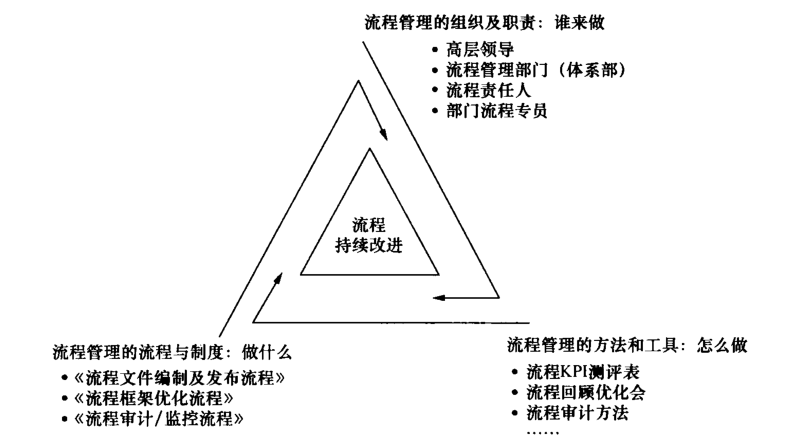 PQA部门职责
1.流程的规划和计划制定
2.组织、指导推动流程的制定和推行
3.建立流程框架体系和流程清单，界定流程责任人
4.流程从制定到发布全过程的统一管理
5.组织实施流程监控、审计及结果的改进
基于流程KPI的绩效测评和持续改进
定期的优化与及时的反刍相结合，及时改进与跨部门沟通共识相结合
为保证流程回顾优化会议按时召开，可与大型会议合并
设定测评周期和测评KPI，用数字说话
如何做好流程审计
问题要有价值，能引起共鸣
问题能与业务本质结合
问题与经济效益挂钩
问题与管理改进挂钩：不仅提问题，需要提改进方法
顾问式审计
鼓励流程责任人自检：
流程责任人自审与流程管理部外审结合
完备性自检/有效性自检/遵循性自检
自检情况差，流程管理部重点检查，自检情况好，流程管理部抽检或免检
如何进行企业流程成熟度评估
流程设计
流程执行
流程管理
HR支撑
IT支撑
合理、具体、明确
执行人具备能力
制定有效的指标
人员和绩效支持
信息技术给予支持
成熟度评估框架
AMT流程价值系列
THANKS